Nationell Riktad Skogsskadeövervakning (NRS)
Inventering av barkborreangrepp på gran i Västernorrlands län 2011

SLU
FoMa Skog
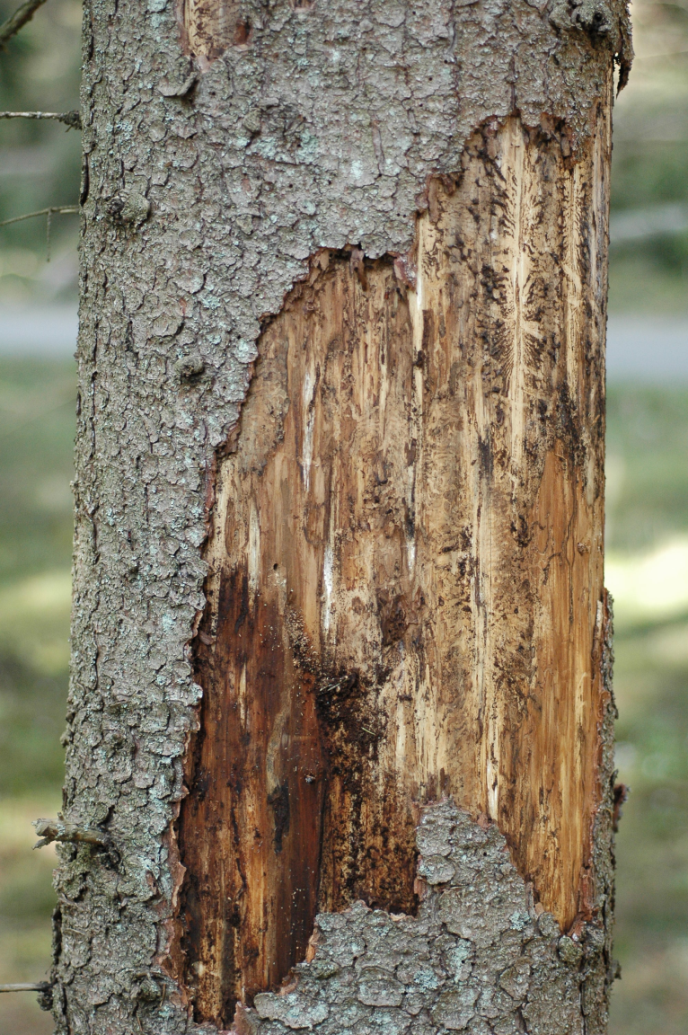 Nationell skogsskadeövervakning
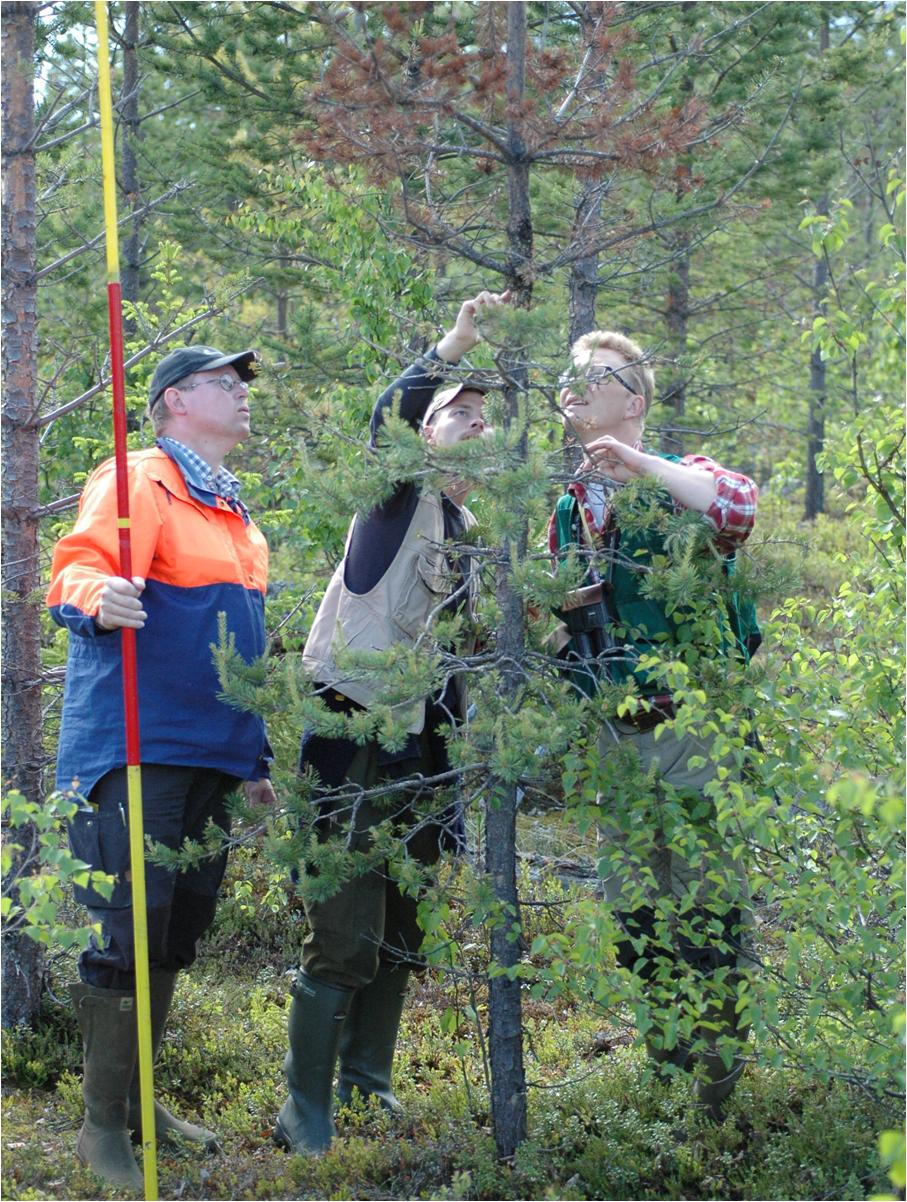 En långsiktig övervakning

	RIKSSKOGSTAXERINGEN  (RT)

Långsiktig övervakning av insekter 
	Fällfångster av barkborrar

Diagnos och rapporteringssystem

	SkogsSkada

Riktade inventeringar
	Nationell Riktad Skogsskadeinventering (NRS)
SLU FoMa
Riktade och skräddarsydda inventeringar (NRS)
Ingen monitoring – långsiktig förändring utan snabbt svara på efterfrågade data rörande utbrott av skadegörare och symptom
Flexibel – för snabb hantering
Enkel – men objektiv inventering
SLU FoMa
Inventering av barkborreangrepp på gran i Västernorrlands län 2011 (NRS)
Genomfördes 12 september – 7 oktober

Stratifierat urval av RT permanenta ytor
Cirkelyta 25 m radie endast aktuellt bestånd
Barkborreangripna granar har mäts in 
Granbarkborre samt dubbelögad bastborre
SLU FoMa
Inventering av barkborreangrepp på gran i Västernorrlands län 2011 (NRS)
Totalt inventerades 97 provytor i gallrings- och slutavverknings bestånd med en granandel =>3/10
SLU FoMa
Inventering av barkborreangrepp på gran i Västernorrlands län 2011 (NRS)
Angripen gran 2011
Färska angrepp
32 % av ytorna

1,8 träd / yta Dubbelögad bastborre
2,1 träd / yta Granbarkborre
SLU FoMa
Inventering av barkborreangrepp på gran i Västernorrlands län 2011 (NRS)
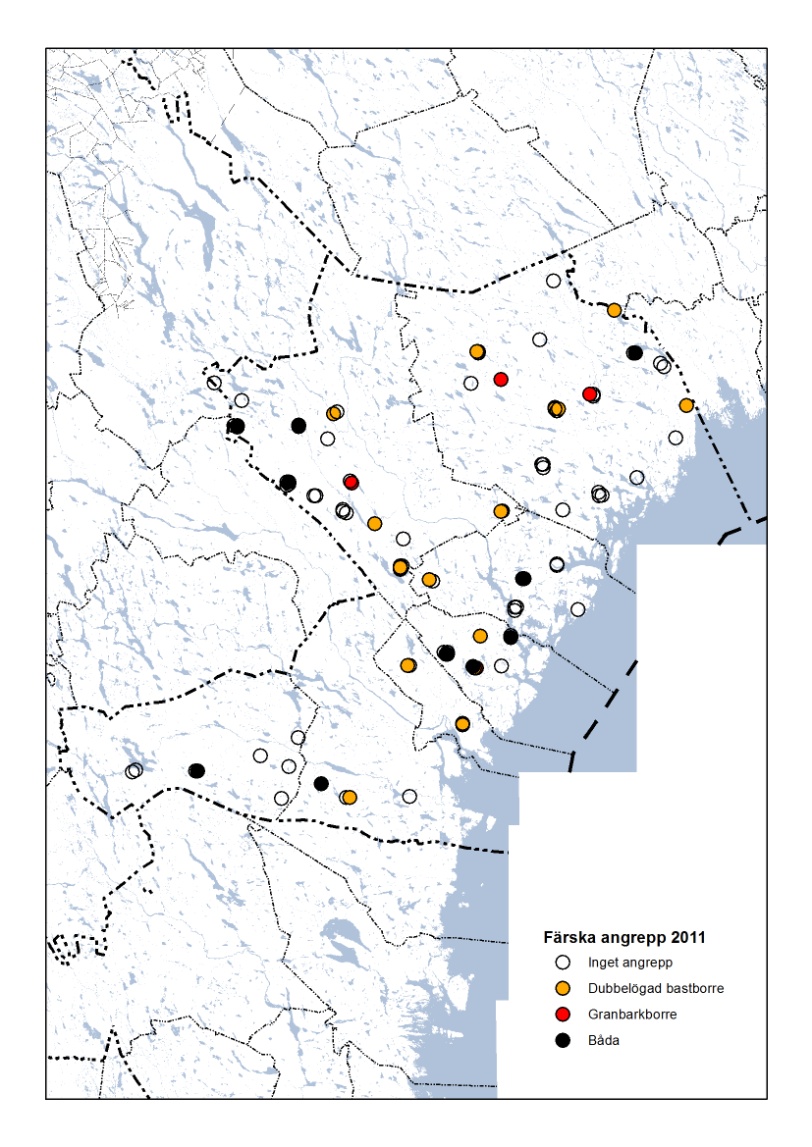 Angrepp av barkborrar 
					     under 2011 på gran 
					     i Västernorrlands län
					
					    Gran => 3/10 
	   				      gallrings- och slutavverknings skog
SLU FoMa
Inventering av barkborreangrepp på gran i Västernorrlands län 2011 (NRS)
Skattad volym angripen gran kvar i skogen
Gran => 3/10 gallring- och slutavverknings skog 2011 Y –län
Färska angrepp
Granbarkborre
331 000 m3sk  färska angrepp  (SE 130 000)
Dubbelögad bastborre
341 000 m3sk  färska angrepp  (SE 135 000)
Granbarkborre / Dubbelögad bastborre
165 000 m3sk  färska angrepp  (SE 60 000)
SLU FoMa
Inventering av barkborreangrepp på gran i Västernorrlands län 2011 (NRS)
Skattad volym angripen gran kvar i skogen
Gran => 3/10 gallrings- och slutavverknings skog 2011 Y –län
Äldre angrepp
Granbarkborre
	465 000 m3sk  gamla angrepp fjolåret
	496 000 m3sk  gamla angrepp 2+
Dubbelögad bastborre
	412 000 m3sk  gamla angrepp fjolåret
	600 000 m3sk  gamla angrepp 2+
SLU FoMa
Inventering av barkborreangrepp på gran i Västernorrlands län 2011 (NRS)
Total virkesförråd 105 milj m3sk

Jämförelse med Granbarkborre angrepp i Götaland efter Gudrun.
						Hösten 2006
						573 000 m3sk 
						Färre ytor – mer träd
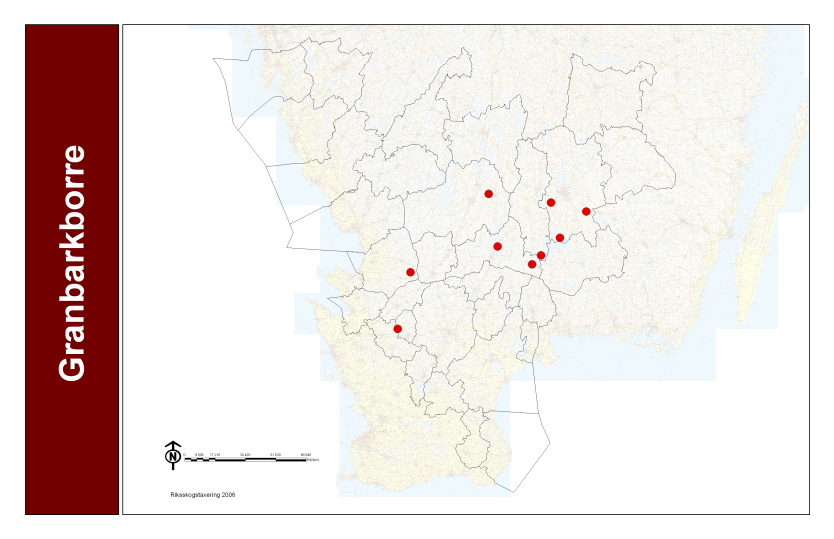 SLU FoMa